Stranded by Carbon Risk
Prof.dr. Dirk Brounen
Tilburg University
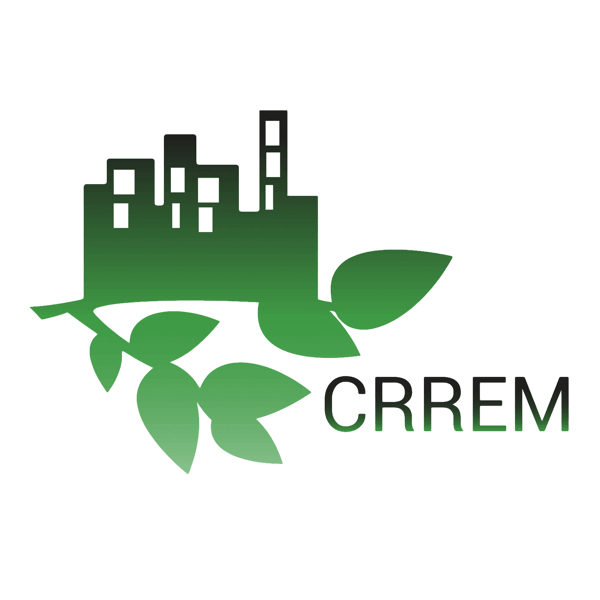 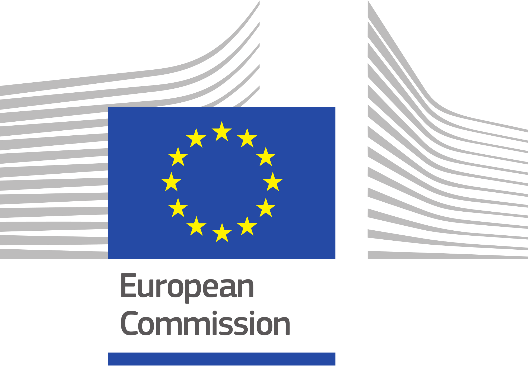 Lost in translation
We all know about:
Climate change
Real estate’s CO2 emissions
Paris, COP21
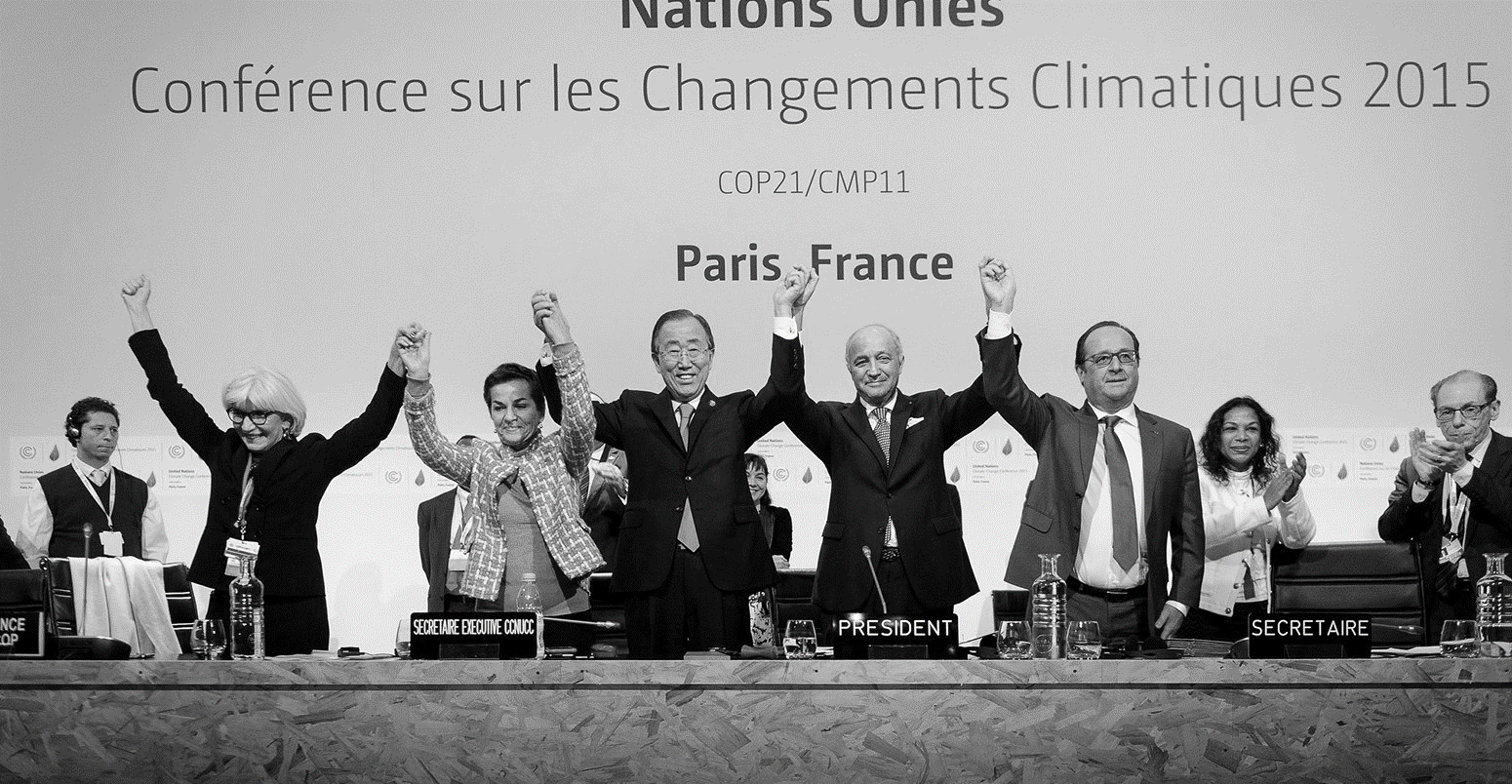 But what does it mean?
To you
Today
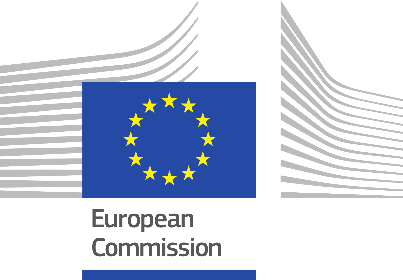 Climate policy implications
COP21 means:
40% lower gHg emissions by 2030
80% lower gHg emissions by 2050

Enforcement in this data transparent era comes in various shapes and forms:
Tax penalties
Bans on rent


Climate risk will affect your property values 
	–> create an additional source of stranded asset risk
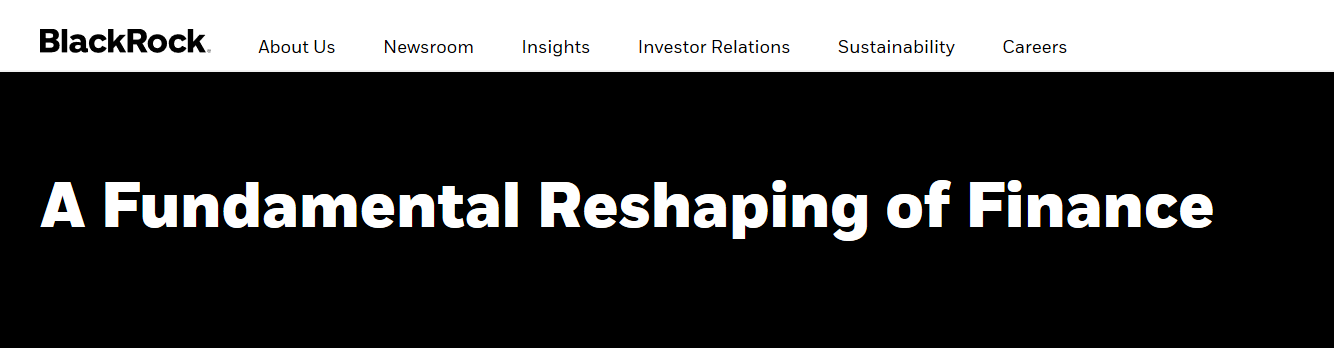 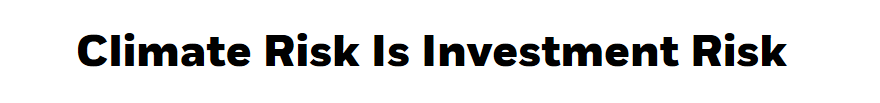 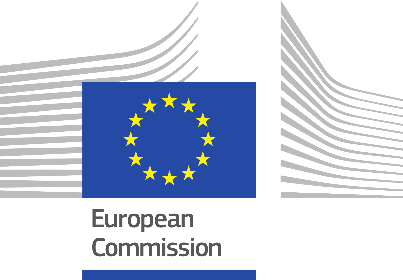 The Carbon Risk Real Estate Monitor
1. We translate long-term policies into clear science based targets
	Global -> National
	National -> Real estate industry
	Real estate industry -> Sectors
gHg 
intensity
Policy pathway
2030
2050
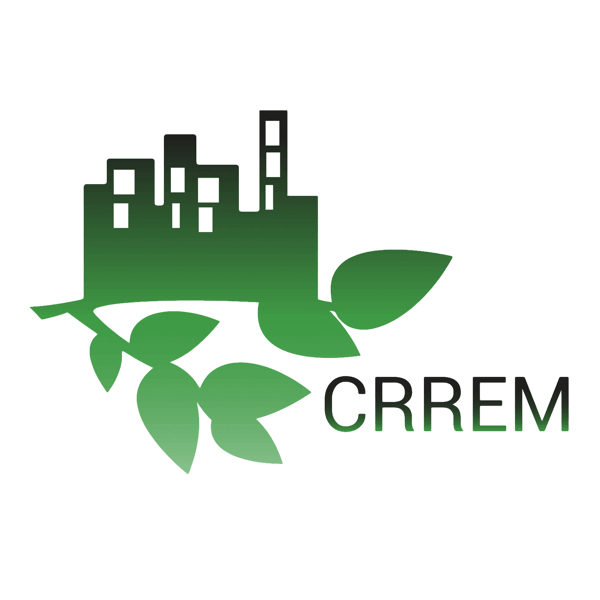 The Carbon Risk Real Estate Monitor
1. We translate long-term policies into clear science based targets
	Global -> National
	National -> Real estate industry
	Real estate industry -> Sectors

2. Position you into the most relevant policy pathway
gHg 
intensity
Carbon stranded asset risk
2030
2050
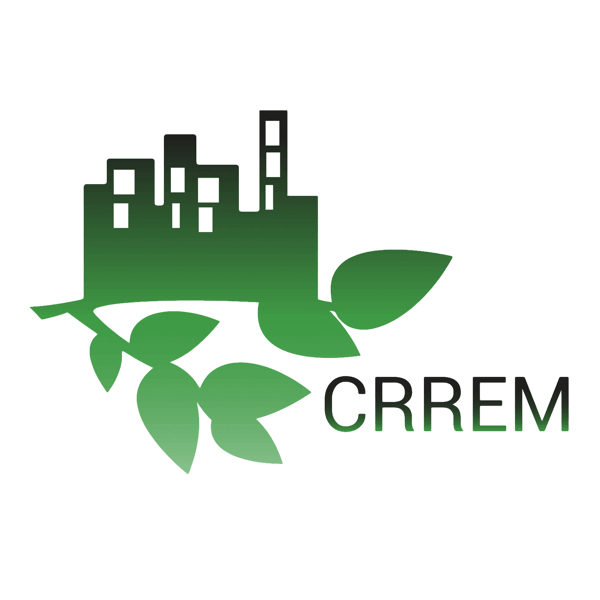 The Carbon Risk Real Estate Monitor
1. We translate long-term policies into clear science based targets
	Global -> National
	National -> Real estate industry
	Real estate industry -> Sectors

2. Position you into the most relevant policy pathway

3. Determine your time to carbon stranded asset risk exposure
gHg 
intensity
Carbon stranded asset risk
2030
2050
2027
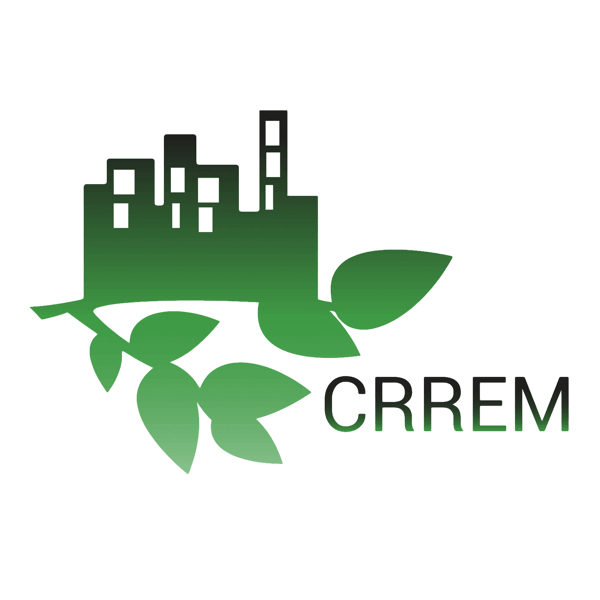 The Carbon Risk Real Estate Monitor
1. We translate long-term policies into clear science based targets
	Global -> National
	National -> Real estate industry
	Real estate industry -> Sectors

2. Position you into the most relevant policy pathway

3. Determine your time to carbon stranded asset risk exposure

4. Help you consider steps to reduce your stranded carbon risk exposure
gHg 
intensity
2030
2050
2027
2040
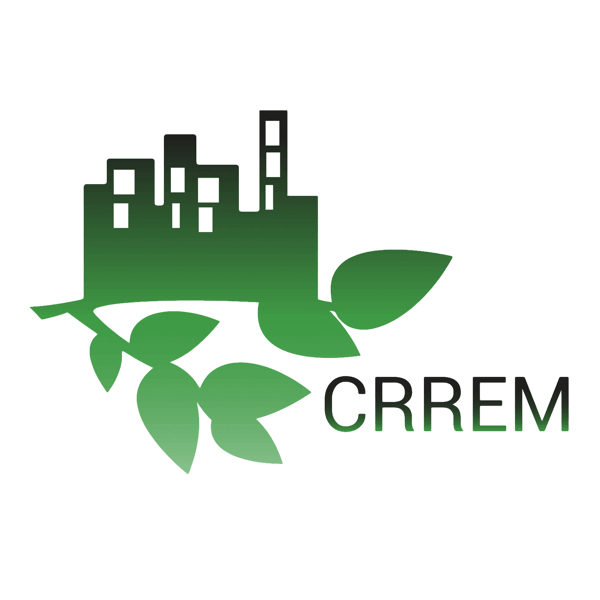 The Carbon Risk Real Estate Monitor
Helps you to identify the carbon policy measures, most relevant to you

Will quantify your exposure to carbon stranded asset risk

Helps you time retrofits, and align these with future policy implications
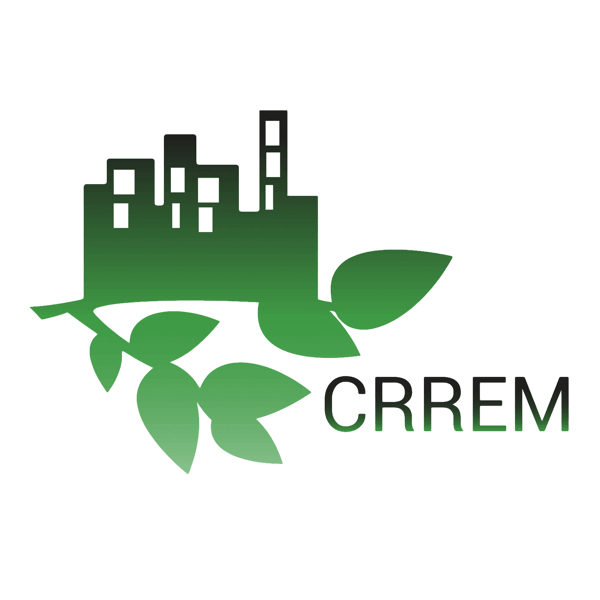 My Oprah moment
All of you can use the CRREM tool, 
for free





One more thing…
        Your investors will also be using the CRREM tool for free
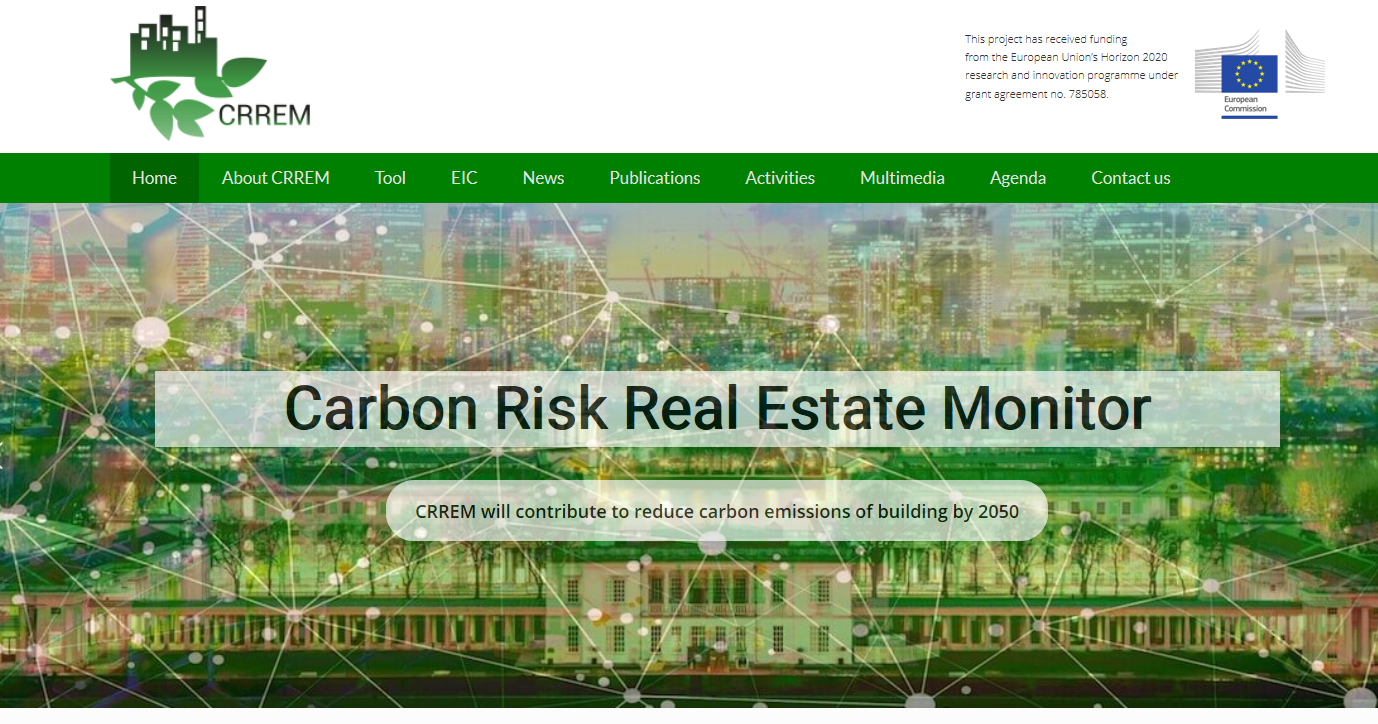 www.crrem.eu
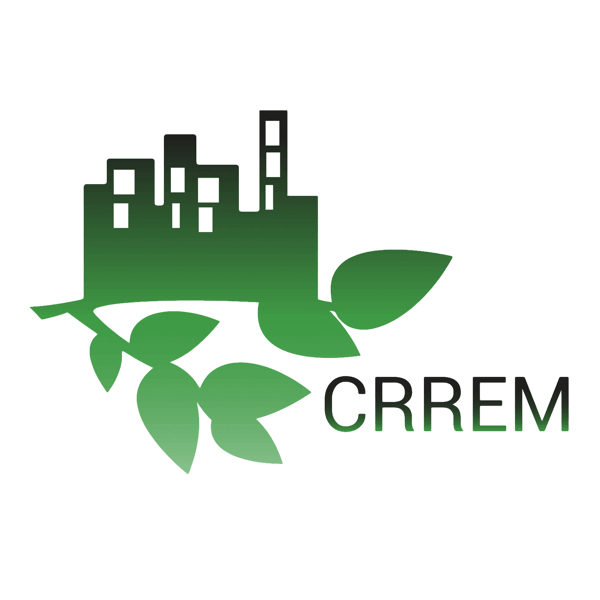